Fagbrukerforum BtB april 2023
Agenda
Forenkling for behovshavere
v/ Avd for kommunikasjon og samfunnskontakt
Informasjon fra ØVA:
Nye rammeavtaler
Innføring av periodisk faktura for alle enheter
Status rapportutvikling
Avslutning av ordre i UNIT4
 Koble ordrenummer på faktura, ulikt lev.nr ordre/faktura
 Cateringbestillinger og mva-koder
 Kostnadsgodkjennere kan endre
 Opplæringsvideoer
Side 2
Forenkling for behovshavere
v/ Avd for kommunikasjon og samfunnskontakt
Side 3
Nye rammeavtaler
Side 4
Nye avtaler siden desember 2022
ANSK-21-0209 Laboratorierekvisita
Ny avtale gyldig fra 31. mars 2023
ANSK-21-0209 Laboratorierekvisita
Ny avtale gyldig fra 31. mars 2023
Avtalekataloger og produktlister er under utarbeidelse. Her er det mye som skal gjøres, så det vil ta litt tid. Nyhetsmelding kommer når alt er klart.

Kataloger og punchouts ferdigstilles og oppdateres fortløpende så raskt som mulig. Avtalene er registrert i Unit4 og kan knyttes til kjøp.

Det er stilt miljøkrav og leverandørene skal bistå med å øke UiOs kunnskap om bærekraftig laboratorievirksomhet og som kunder skal vi bidra til bærekraftig handel så langt det er mulig.

Seksjon for innkjøp v/avtaleansvarlig vil avholde informasjonsmøte(r) på nett og det vil bli avholdt møte(r) hvor leverandørene blir invitert til å delta, hvor fokuset vil være miljø. Begge deler vil tilstrebes å få til før sommeren.
Avtalekatalogen
Side 8
Alle ansatte har tilgang til Avtalekatalogen
Det er leders ansvar å informere ansatte om Avtalekatalogen til egne ansatte
Innkjøpere har et spesielt ansvar for å bruke Avtalekatalogen og kjenne til alle avtalene OG bidra i informasjonen om den til behovshavere
Side 9
Registrere avvik på avtaler – i avtalekatalogen
10
20.04.2023
Innføring av periodisk faktura ved alle enheter
Side 11
Pilot i LOS er vellykket gjennomført
Starter implementering i enhetene nå
Dere som deltar i Fagbrukerforum blir vårt kontaktpunkt og blir ansvarlig for koordinering på eget fakultet/museum
Kontaktpunkt hos oss: Katrine Hjertner Faber
20.04.2023
12
Status rapportutvikling
Unit4
Rapporter tilgjengelig i Unit4
Avtaleoversikt
Katalog/artikkel oversikt
Antall innkjøpsordre pr koststed og prosjekt
Antall innkjøpsordre per rekvirent
Faktura på flyt innkjøp 
Innkjøpsordre detaljer
Åpne ordrer
Leveringsinfo Ordre

Avtaleoversikt med avtaletype
Side 13
Rapporter i UNIT4
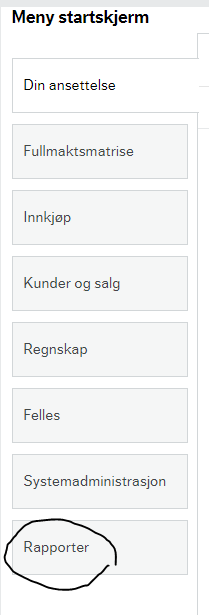 Alle innkjøpere skal nå ha fått tilgang til mappen «Rapporter»
Side 14
Hvordan finne frem til rapportene
Søk etter ønsket rapport i søkefeltet:
Side 15
Historiske rapporter flyttet
Gjelder data før 01.05.2021
Rapporter tilgjengelig i Tableau – 	data fra 01.05.2021:

Andel fakturaer knyttet til innkjøp
Oppfølging av faktura og knytning til innkjøp
Kjøp pr avtale
Bestillinger med nettobeløp over 100 000
Filter kan endres til å vise alle bestillinger
Enkeltfakturasøk
Fakturaoversikt
Fakturaoversikt per leverandør
Fakturaoversikt per konto/prosjekt
Fakturaoversikt per enhet
Kjøp per fakultet
Utvikling per måned
Portefølje og kategori
Fakturaopprinnelse (EHF eller PDF)
Linjematch eller summatch
Status rapportutvikling
Tableau
Side 16
[Speaker Notes: 1. Linjematch
Linjematch- hvor artikkelnr fra faktura matches med artikkelnr fra innkjøpsordren.
Dersom det ikke er match på artikkelnr går fakturaen videre til sum match.
Gjennomføres linjematchen vil fakturaen gå videre til kontroll av toleransegrense. Dersom toleransegrense er overskredet sendes faktura til deg som innkjøper for priskontroll.      
2. Sum match
Dersom fakturaen ikke matcher som sum match sendes den videre til avviksbehandling. Systemet vil først prøve på en automatisk avvikshåndtering innenfor gjeldende toleransegrense. Hvis det ikke er mulig vil den sende faktura til deg som innkjøper for manuell avvikshåndtering.]
To forhold i UNIT4 gjør at vi får feil oversikt over hva som er utestående og hva som er korrekt andel ordrer av alle inngående fakturaer

Fakturaer kommer inn uten riktig merking og blir dermed behandlet som leverandørfaktura selv om det egentlig finnes en innkjøpsordre som faktura skulle ha vært knyttet til

Ordrer blir liggende i status bestilt når de egentlig er ferdig levert
Avslutte ordrer
Side 17
Hvordan forhindre dette?
Når det kommer en leverandørfaktura:
Sjekk om det finnes en innkjøpsordre som den skulle ha vært knyttet til selv om faktura ikke er merket riktig

Avslutte ordrer som er ferdig levert og fakturert
Side 18
Når ordre ved en feil er blitt avsluttet
Ikke mulig å endre tilbake til «Bestilt»
Løsning:
Behandle fakturaen som en leverandørfaktura
Husk å sjekke at alle varene på ordren er mottatt i forhold til det som også er fakturert
Side 19
Opplæringsvideoer
Det er ønskelig med mer opplæringsvideoer framfor skriftlige veiledninger
Videoene er under arbeid og publiseres fortløpende
Innspill til nye opplæringsvideoer kan sendes oss på innkjop@admin.uio.no

Videoene publiseres her:
Veiledning i UNIT4 ERP for Behov til betaling (BtB) - For ansatte - Universitetet i Oslo (uio.no)
Side 20
Påminnelser om UNIT4
Side 21
Cateringbestillinger
Fakturaer fra Elvebredden stopper hver dag opp fordi det er brukt feil mva-koder på ordren
Side 22
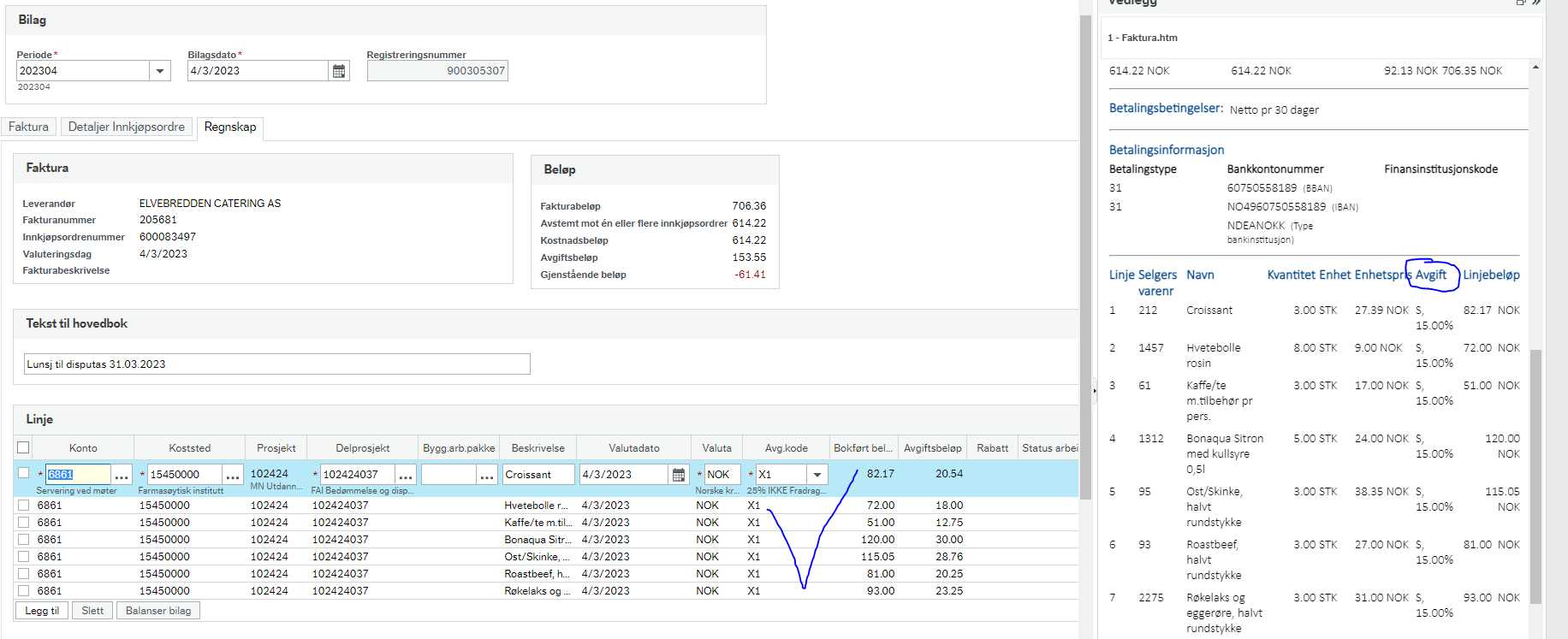 Bruk riktig mva-kode
Fakturaer fra Elvebredden stopper hver dag og må matches manuelt pga feil mva koder brukt
Side 23
Hvordan sikre riktig mva på cateringbestillingene?
Artiklene vises med de ulike mva-satsene i oppsummeringen av ordren FØR handlekurven overføres til U4
Dette gir grunnlaget for å endre til riktig mva-kode på varelinjer etter at handlekurven er overført
Ta ev screen shot før du overføres til UNIT4 og endre mva-kodene til riktig kode i UNIT4
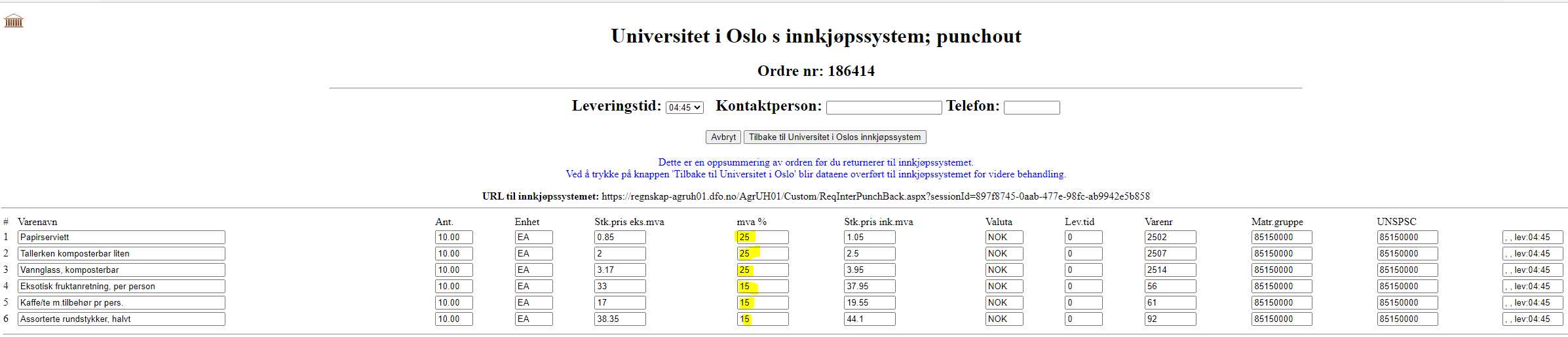 Side 24
Koble til ordrenummer på faktura, ulikt leverandørnummer ordre/faktura
Når faktura har stoppet i innlesning pga ugyldig ordrenummer
Side 25
Koble til ordrenummer på faktura, ulikt leverandørnummer ordre/faktura
Når faktura har stoppet i innlesning pga ugyldig ordrenummer fordi leverandørnummer på ordre er forskjellig fra leverandørnummer på faktura som er mottatt, så må ordrenummer fjernes i grunnlagsdata av fakturaflytoppfølger og sendes ut som leverandørfaktura med koststed i grunnlagsdata.

Hvis innkjøper ser at ordrenummer er synlig på faktura og ordre ikke har status ‘Ferdig’ kan faktura avvises og fakturaflytoppfølger legge tilbake ordrenummer i grunnlagsdata.
Side 26
Bestillinger til Lyreco
Lyreco mottar nå våre ordrer i EHF-format, noe som innebærer at de kan importere ordrene automatisk til sitt ordresystem. 
 For at denne importprosessen skal gå mest mulig problemfritt er det viktig at informasjon registreres på riktig sted i ordren i Unit4.
Side 27
Bruk kun egendefinert adresse når det er strengt nødvendig! 
Årsaken til dette er at alle predefinerte leveringsadresser er knyttet til GLN-registeret som Lyreco benytter for å hente leveringsadresse. Alle ordrer uten predefinert adresse / GLN-nummer må håndteres manuelt

Feltene «Melding til leverandør» og «Leveransebeskrivelse» skal kun brukes til nødvendig informasjon
Det vil si informasjon som ikke kan legges andre steder i ordren. Ikke skriv eksempelvis dette: «toalettpapir, hygiene, kontaktnavn, god påske, etc.»

Bruk feltene «Leveringskontakt navn» og «Leveringskontakt tlf» for å spesifisere hvem som skal kontaktes ved varelevering
Ikke skriv dette inn i feltene «Melding til leverandør» eller «Leveransebeskrivelse».
Side 28
Kostnads-godkjennere
kan endre /rette opp feil
BDM kan endre kontering på egenhånd, istedenfor å måtte avvise fakturaen til innkjøper


Logikken skal nå være lik på innkjøpsforespørsel, innkjøpsfaktura og leverandørfaktura
Side 29
Det satses på mer opplæringsvideoer fremfor skriftlige veiledninger 

De første videoene er publisert:
Finne informasjon om leverandørene
Hvordan lage favoritter av spørringer og rapporter
Under laging: Avslutte innkjøpsordre

Veiledning i UNIT4 ERP for Behov til betaling (BtB) - For ansatte - Universitetet i Oslo (uio.no)
Opplæringsvideoer
Side 30
Spørsmål, kommentarer, innspill til neste Fagbgrukerforum, annet?
Side 31